Process (es)
A process is just an instance of an executing program, including the current values of the program counter, registers, and variables.
Multiprogramming: divide the CPU time into slices, give each process a slice, e.g. assuming k processes then the first is executed during the slice Ts_1  the second during Ts_2 the kth during Ts_k, and the first starts again where it was interrupted at the slice Ts_k+1.
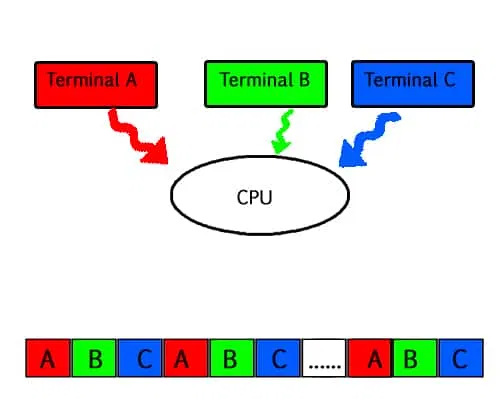 Process Creation
Four principal events cause processes to be created:
1. System initialization.
2. Execution of a process-creation system call by a running process.
3. A user request to create a new process.
4. Initiation of a batch job.


Daemon: Background Process handling activity such as email, Web pages, news, printing.
For UNIX†, use ps program can be used to list the running processes For Windows, the task manager
Process Termination
Normal exit (voluntary).
2. Error exit (voluntary).
3. Fatal error (involuntary).
4. Killed by another process (involuntary) 
		unix user command:    >kill -9 process_id

Process States
1. Running (actually using the CPU at that instant).
2. Ready (runnable; temporarily stopped to let another process run).
3. Blocked (unable to run until some external event happens).
Process States
Process management 	Memory management 		File management
Registers 			Pointer to text segment info 	Root directory
Program counter 		Pointer to data segment info 	Working directory
Program status word 	Pointer to stack segment info 	File descriptors
Stack pointer 							User ID
Process state 							Group ID
Priority
Scheduling parameters
Process ID
Parent process
Process group
Signals
Time when process started
CPU time used
Children’s CPU time
Time of next alarm
CPU utilization wr Degree of Multiprogramming
Critical Region (Section) solution
1. No two processes may be simultaneously inside their critical regions.
2. No assumptions may be made about speeds or the number of CPUs.
3. No process running outside its critical region may block any process.
4. No process should have to wait forever to enter its critical region.
-Need an indivisible command: Test & Set Lock or TSL Rx





-Indivisible operation, needs hardware support
    a straightforward example with a single FF.
-Write & Read at the same cycle: write a 1, read Q and possibly leave the CPU.
  When it runs again If it has red: 0 the process locked the FF
					   1 another process has locked the FF and the FF
					       remains locked.
read
Write “1”
FF
Semaphores
An integer variable s
Two operations indivisible: up(s), down(s).
Can be included in the operations: wait(s), signal(s).
Mutex: shared variable that can be: unlocked or locked
Monitor: is a collection of procedures, variables, and data structures that are all grouped together in a special kind of module or package.
   The procedures are executed upon the “set” of conditions. 
    Resembles a guide for execution. Hence, we   avoid conflicts.
Deadlock
Example : Use of Semaphores in Files (Open, Close) for read & write operations
2 Semaphores: M for the counter, W for the file


Open File						Close File
If Read then						if Read then
{ wait(M)						{wait(M)
      counter++						     counter=counter-1
      if counter==1 then wait(W)			     if counter==0 signal(W)
  signal(M)						signal(M)
}							}
Else wait(W)						else signal(W)
Scheduler: runs in the Kernel
Responsible to forward processes into the CPU: decides which is  Running, Ready-to-Run or it Blocks them


All systems
 	Fairness - giving each process a fair share of the CPU
	Policy enforcement - seeing that stated policy is carried out
	Balance - keeping all parts of the system busy
Batch systems
	Throughput - maximize jobs per hour
	Turnaround time - minimize time between submission and termination
	CPU utilization - keep the CPU busy all the time
Interactive systems
	Response time - respond to requests quickly
	Proportionality - meet users’ expectations
Real-time systems
	Meeting deadlines - avoid losing data
	Predictability - avoid quality degradation in multimedia systems
Scheduler: runs in the Kernel
Responsible to forward processes into the CPU: decides which is  Running, Ready-to-Run or it Blocks them
Shortest Job first
Round Robin
Multiple Queue
Multiple Queues with Interrupt-Timer
Single Queue Low Level Scheduler
Scheduler with Multiple Queues